Chapter R
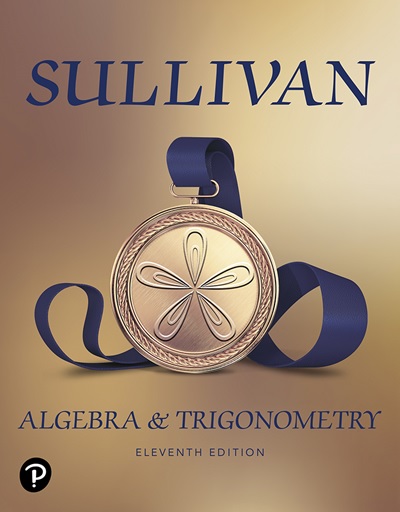 Review
Section R.6
Synthetic Division
Objectives
Divide Polynomials Using Synthetic Division
Example 1: Using Synthetic Division to Find the Quotient and Remainder (1 of 8)
Use synthetic division to find the quotient and remainder when x3 + 2x2 – 3x + 1 is divided by x + 1
Step 1: Write the dividend in descending powers of x. Then copy the coefficients, remembering to insert a 0 for any missing powers of x.
		1   2   –3   1  	Row 1
Example 1: Using Synthetic Division to Find the Quotient and Remainder (2 of 8)
Step 2: Insert the usual division symbol. 
	In synthetic division, the divisor is of the form x – c, and c is the number placed to the left of the division symbol. 
	Here, since the divisor is x + 1, insert –1 to the left of the division symbol.
					Row 1
Example 1: Using Synthetic Division to Find the Quotient and Remainder (3 of 8)
Step 3: Bring the 1 down two rows, and enter it in row 3.
					Row 1
Row 2
Row 3
Example 1: Using Synthetic Division to Find the Quotient and Remainder (4 of 8)
Step 4: Multiply the latest entry in row 3 by –1, and place the result in row 2, one column over to the right.
					Row 1
Row 2
Row 3
⨯–1
Example 1: Using Synthetic Division to Find the Quotient and Remainder (5 of 8)
Step 5: Add the entry in row 2 to the entry above it in row 1, and enter the sum in row 3.
					Row 1
Row 2
Row 3
⨯–1
Example 1: Using Synthetic Division to Find the Quotient and Remainder (6 of 8)
Step 6: Repeat Steps 4 and 5 until no more entries are available in row 1.
					Row 1
Row 2
Row 3
⨯–1
⨯–1
⨯–1
Example 1: Using Synthetic Division to Find the Quotient and Remainder (7 of 8)
Step 7: The final entry in row 3, the 5, is the remainder; the other entries in row 3, the 1, 1, and –4, are the coefficients (in descending order) of a polynomial whose degree is 1 less than that of the dividend. This is the quotient. 
That is, 
	Quotient = x2 + x – 4 	Remainder = 5
Example 1: Using Synthetic Division to Find the Quotient and Remainder (8 of 8)
Check: Divisor ⋅ Quotient + Remainder
	 = (x + 1)(x2 + x – 4) + 5
	= (x3 + x2 – 4x + x2 + x – 4) + 5
	= x3 + 2x2 – 3x + 1 = Dividend
Example 2: Using Synthetic Division to Verify a Factor (1 of 2)
Use synthetic division to show that x + 3 is a factor of
			 2x6 – 18x4 + x2 – 9 
The divisor is x + 3 = x – (–3), so place –3 to the left of the division symbol. Then the row 3 entries will be multiplied by –3, entered in row 2, and added to row 1.
Example 2: Using Synthetic Division to Verify a Factor (2 of 2)
Because the remainder is 0, we have
	Divisor ⋅ Quotient + Remainder
		= (x + 3)(2x5 – 6x4 + x – 3) 
		= 2x6 – 6x5 + x2 – 3x + 6x5 – 18x4 + 3x – 9
		= 2x6– 18x4 + x2 – 9
As we see, x + 3 is a factor of 2x6– 18x4 + x2 – 9.